Estadísticas del área de prevención del delito con la Participación Ciudadana
El área de Subdirección de Prevención del Delito con la Participación Ciudadana, desde el cual se atiende a vecinos de colonias de todo el municipio haciendo hincapié en las de más alta incidencia delictiva, mediante estrategias bien definidas como la conformación de comités vecinales que sirven como un medio de gestión de las problemáticas de la comunidad a través de seguridad publica y transito municipal, se capacita a los vecinos mediante cursos con temática de prevención del delito como: prevención de robo a casa habitación, prevención del delito en la vía publica, el bando del policía y gobierno, etc., se llevan a cabo eventos con prevención del delito con la  participación ciudadana de índole deportiva social y recreativa a través de los cuales se busca la recomposición del tejido social.
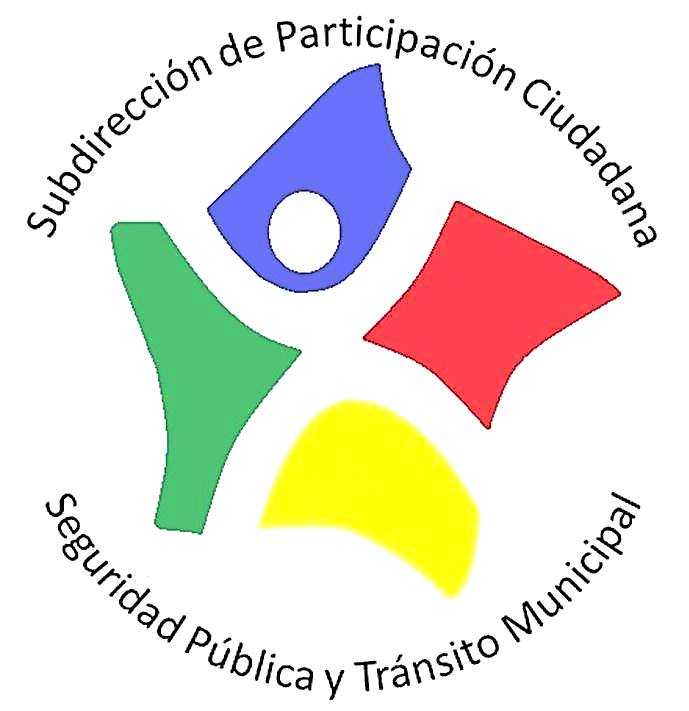 PREVENCIÓN DEL DELITO
Reunión y conformación de comités vecinales
PREVENCIÓN DEL DELITO
(REUNIÓN Y CONFORMACIÓN DE COMITÉS VECINALES) 2023
Línea de acción: Cercanía y dialogo con la ciudadanía como medio de empoderamiento para que conozcan sus derechos y obligaciones . Los temas en los cuales se capacita o dialoga son sobre la Cultura de la Legalidad, Numero de emergencias 911, el Sistema de Justicia Penal,  vincular a las autoridades con la ciudadanía a través de la conformación de comités de vigilancia  para reducir la violencia y delincuencia en las colonias., Primeros auxilios, Educación Vial entre otros. realizar reuniones, platicas y conformación de comité de vigilancia, monitoreo periódico de los comités con la finalidad de obtener los resultados y avances en la atención de las demandas de los ciudadanos.
Actividad: Reuniones, platicas y conformación de comité de vigilancia, monitoreo periódico de los comités con la finalidad de obtener los resultados y avances en la atención de las demandas de los ciudadanos. 	
Descripción de la Actividad: durante el 1° trimestre Enero , Febrero y Marzo del 2023, se han realizado 17  actividades del programa.
13
PREVENCIÓN DEL DELITO
(REUNIÓN Y CONFORMACIÓN DE COMITÉS VECINALES) 2023
SEGURIDAD Y PREVENCIÓN EN NIÑAS, NIÑOS Y ADOLESCENTES
PREVENCIÓN DEL DELITO
SEGURIDAD Y PREVENCIÓN EN NIÑAS, NIÑOS Y ADOLESCENTES 2023
Línea de acción: Un espacio de dialogo entre los estudiantes y la Dirección General de Seguridad Pública y Tránsito Municipal, para debatir y organizar actividades lúdicas y  deportivas de fortalecimiento, de participación ciudadana y prevención de conductas violentas fuera y dentro de los planteles educativos. 
Escuela segura
Fortalecer en los centros educativos la cultura de la prevención entre las niñas, niños y adolescentes y consolidar las habilidades psicosociales y los valores personales en ellos, habilidades que les permitan negociar y solucionar conflictos de manera pacífica, en temas como: acoso escolar, autocuidado, violencia en el noviazgo, delito cibernético, consecuencias legales, equidad y género, cultura de la legalidad, ética y valores. a este programa, se suman las actividades de visitas guiadas para alumnos de los centros educativos, con la finalidad de lograr el acercamiento y confianza de los jóvenes hacia las autoridades, y que conozcan el ser y que hacer de la institución. 
Prevención con Policarpio y sus Amigos
Teatro guiñol, platicas a niños en edad preescolar y primaria, dar a conocer de manera práctica,  lúdica y divertida las funciones y tareas que se desarrolla en la policía municipal preventiva.

Descripción de la Actividad: durante el 1° trimestre de Enero a Marzo del 2023, se han realizado 15 Actividades.
PREVENCIÓN DEL DELITO
SEGURIDAD Y PREVENCIÓN EN NIÑAS, NIÑOS Y ADOLESCENTES 2023
PROXIMIDAD SOCIAL
PROXIMIDAD SOCIAL
Línea de acción: Un acercamiento real y directo con los habitantes del municipio enfatizando la importante labor de trabajar coordinados en temas de seguridad pública y seguridad ciudadana por un Municipio.
PROXIMIDAD SOCIAL Y POLICÍA ORIENTADA A LA SOLUCIÓN DE PROBLEMAS (MODELO POP)
 Fortalecer la estrategia para la corresponsabilidad ciudadana en la prevención del desorden, violencia y delincuencia, y responsabilidad vial en el estado de Quintana Roo,  mediante acciones de proximidad social para el correcto empoderamiento de los grupos vulnerables, el cambio de paradigmas de su sentido de vida y el mejoramiento de su entorno, construyendo comunidades seguras, que coadyuven al estado de paz y tranquilidad en la entidad.
Generar entornos seguros, habitables de las comunidades locales y libres de violencia, mejorando la convivencia en la comunidad,  a través de la promoción de la seguridad ciudadana y la reproducción de prácticas policiales sustentadas en el reconocimiento de problemas y necesidades comunitarias, previniendo y reduciendo conductas delictivas o actos de violencia que escalen a conflictos mayores, mediante diferentes acciones preventivas, proactivas y de colaboración con otros actores sociales para enfrentar el incremento de los niveles de violencia y de inseguridad, que coadyuven a un estado de paz y tranquilidad de los habitantes, incluyendo a la policía como actor clave del diseño integral de políticas preventivas y de proximidad con la comunidad.
NEGOCIO SEGURO
Crear una cultura de prevención del delito dentro de las empresas, por medio de cursos de capacitación para los colaboradores de las organizaciones y generar alianzas que otorguen beneficios a los miembros de policía Quintana Roo y su familia

Descripción de la Actividad: durante el 1 ° trimestre de Octubre a  Diciembre del 2023, se han realizado 34 Actividad.
PROXIMIDAD SOCIAL
Prevención de las Violencias
Línea de acción: Capacitación gradual a los grupos en vulnerabilidad y a la ciudadanía.  
Objetivo: Brindar capacitaciones, bajo el enfoque de género y respeto a los derechos humanos a los grupos en situación de vulnerabilidad y a la ciudadanía en general. 
Descripción de la Actividad: durante el 1 ° trimestre de Enero  a  Marzo del 2023, se han realizado 03 Actividades.